محاضرة مقرر تكنولوجيا تعليم  
الفرقة الثانية  شعبة لغة انجليزية

اعداد

د/ عبير دياب
 تاريخ المحاضرة الثلاثاء 17-3-2020
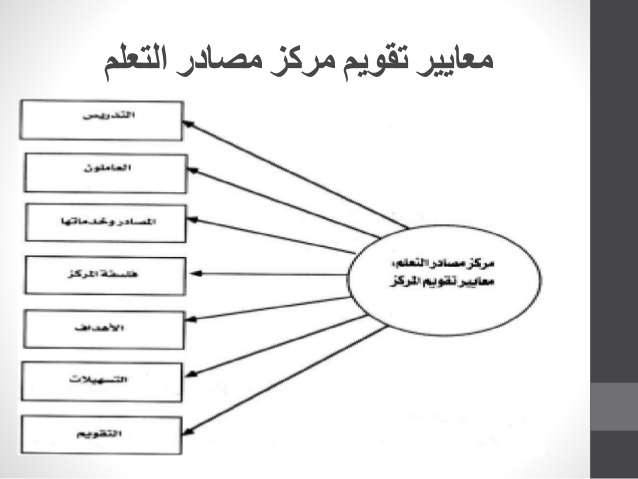 العلاقة بين مصادر التعلم  وتصميم التعليم
- مراكز مصادر التعلم طريقة من طرق تقنيات التعليم ولابد من النظر اليها نظرة شمولية ومراعاة كل ابعادها لضمان نجاحها وتادية مهمتها
- تصميم التعليم هو الوسيلة التى تربط جميع عناصر تقنيات التعليم 
- لابد من الاخذ فى الاعتبار تطبيق اسس ومبادئ تصميم التعليم فى مراكز مصادر التعلم حتى تنجح هذة المراكز فى اداء مهمتها
تكنولوجيا الاتصال اللاسلكى
امثلة توضيحية
Thank you